Classes of elements color coded on the tiny periodic table at the top of R-17Group names color coded on big periodic table on the back of R-17
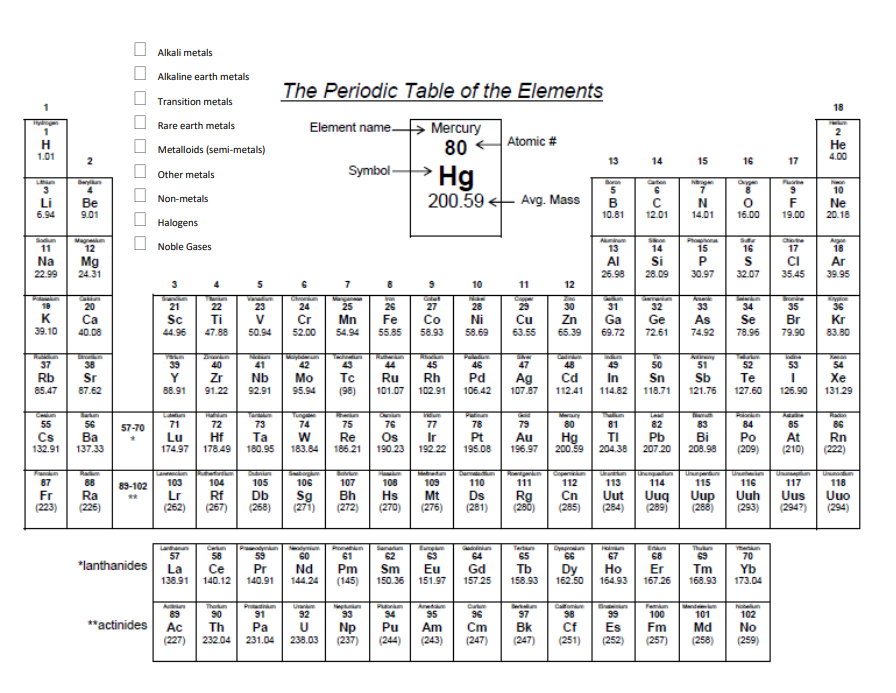 Using this as a guide, color code your periodic table to show the three CLASSES of elements.
Metals


Non-metals


Metalloids
Polonium is sometimes considered a metal, metalloid, or a non-metal depending on which table you are looking at. Astatine is sometimes considered a nonmetal, sometimes a metalloid. No big deal, it is weird!
Alkali Metals

Alkaline Earth Metals

Transition Metals

Other Metals

Rare Earth Metals

Metalloids/Semimetals

Other Non-metals

Halogens

Noble Gases
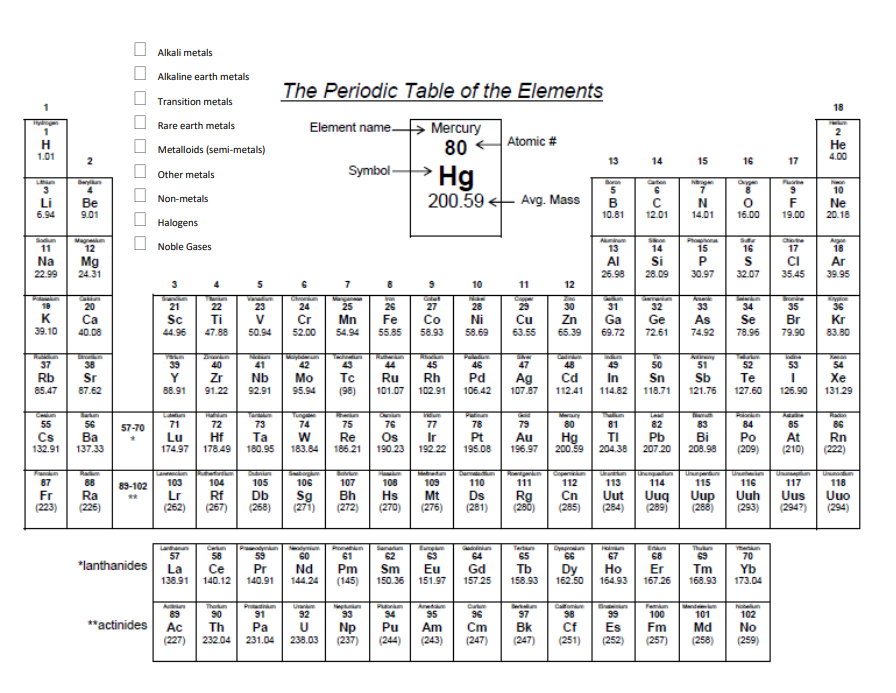 Using this as a guide, color code your periodic table to show the GROUP NAMES
Polonium sometimes considered an other metal, sometimes a metalloid/ semimetal. Astatine sometimes a metalloid sometimes a halogen. No big deal, its weird!